ВСЕУКРАЇНСЬКИЙ МІСЯЧНИК ШКІЛЬНИХ БІБЛІОТЕК
«Читаюча шкільна родина- стратегічне завдання бібліотеки!»
1-31 жовтня



2024 року
План
Оголошення про проведення Всеукраїнського місячника шкільних бібліотек, тематичне оформлення простору бібліотеки «У бібліотеці можна».
Екскурсія учнів першого класу в бібліотеку.
Презентація відео та вірші про війну в Україні.
Поширення інформаційних аркушів «Вислови українських письменників про книгу»
Філворд. «Бібліотека мудрості скарбниця».
Бібліотечний аркуш «Моя улюблена книга».
Бесіди: «Читання – це ключ до знань!», «Розвивай свій розум – читай!».
Благодійна акція « Подаруй бібліотеці книжку».
Кросворд в загадках про книгу.
Об'єднай частинки прислів'я про книгу.
Інтерактивний тренажер для учнів початкових класів з дитячими віршами та завданням «Розмісти слово у відповідності, щоб прочитати повний віршик».
 Гра «Співстав автора і назву».
Тематична викладка «Наша мова калинова!».
Гостинці для читачів бібліотеки, які долучилися до організації та проведення місячника.
Оголошення про проведення Всеукраїнського місячника шкільних бібліотек, тематичне оформлення простору бібліотеки «У бібліотеці можна»
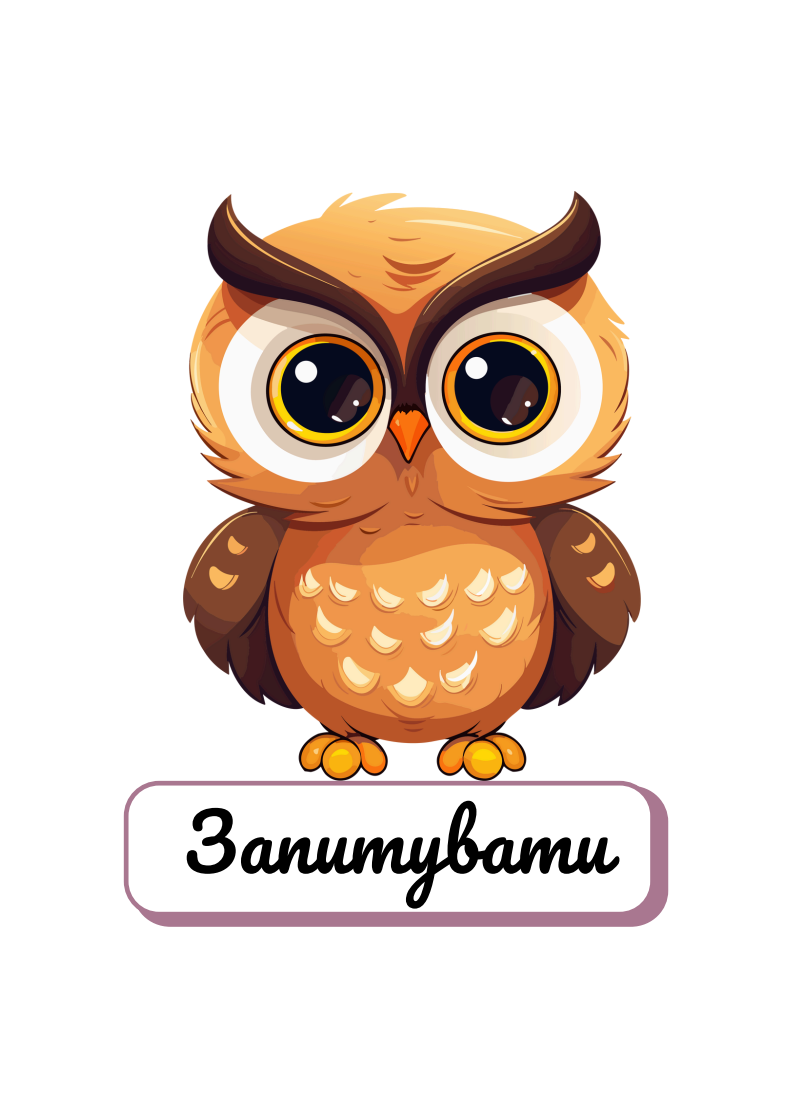 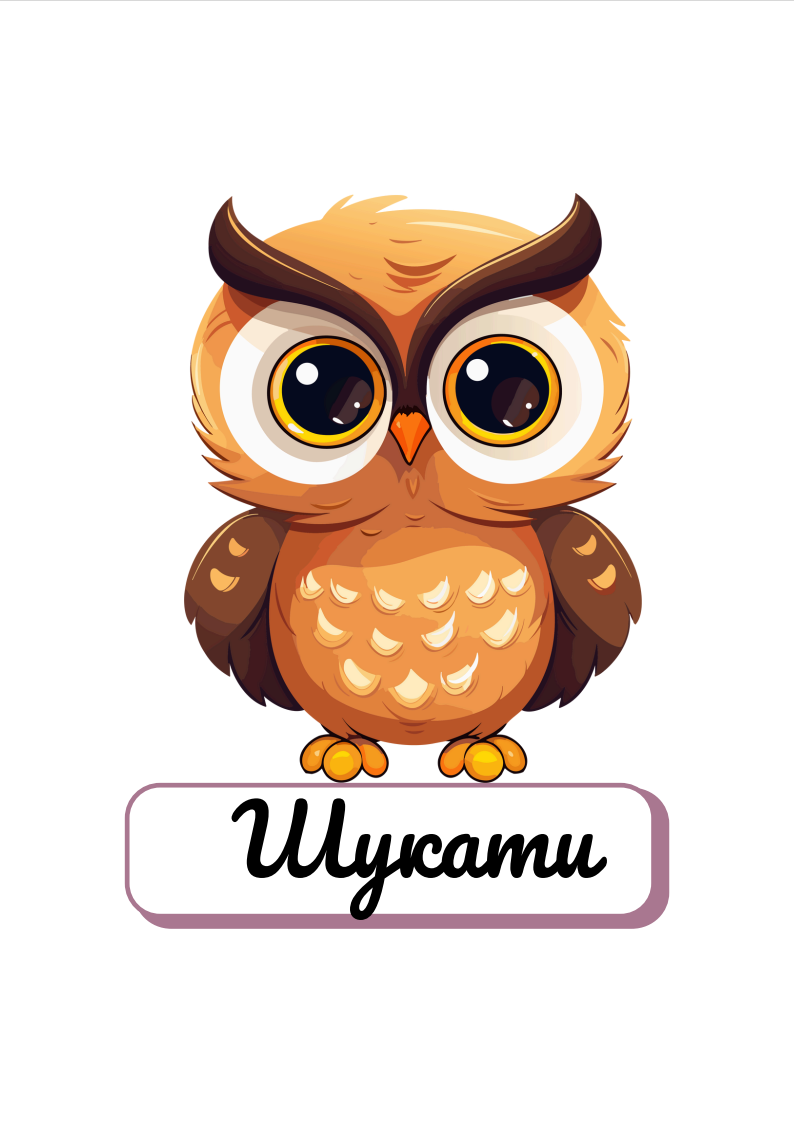 Екскурсія учнів першого класу в бібліотеку
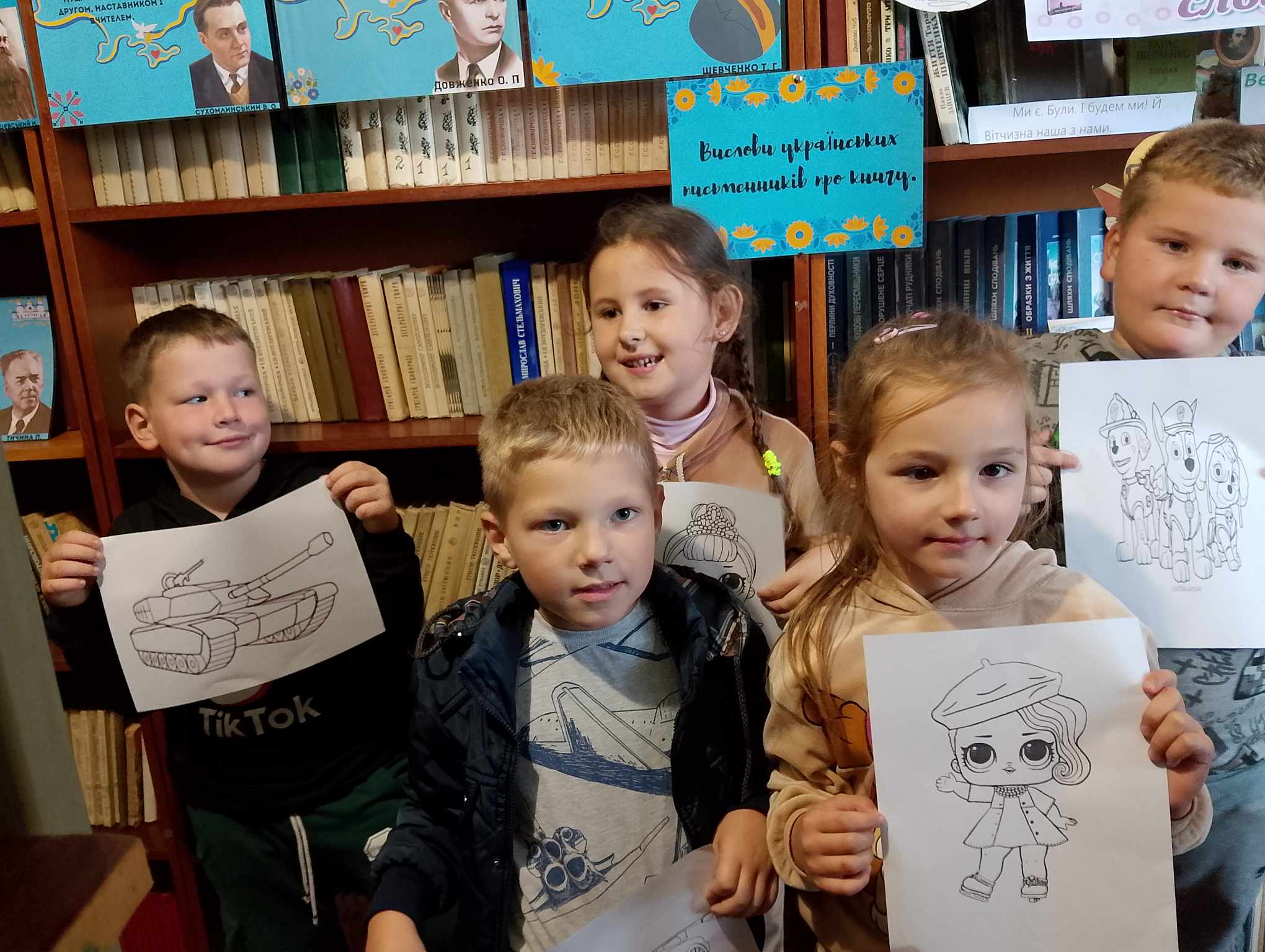 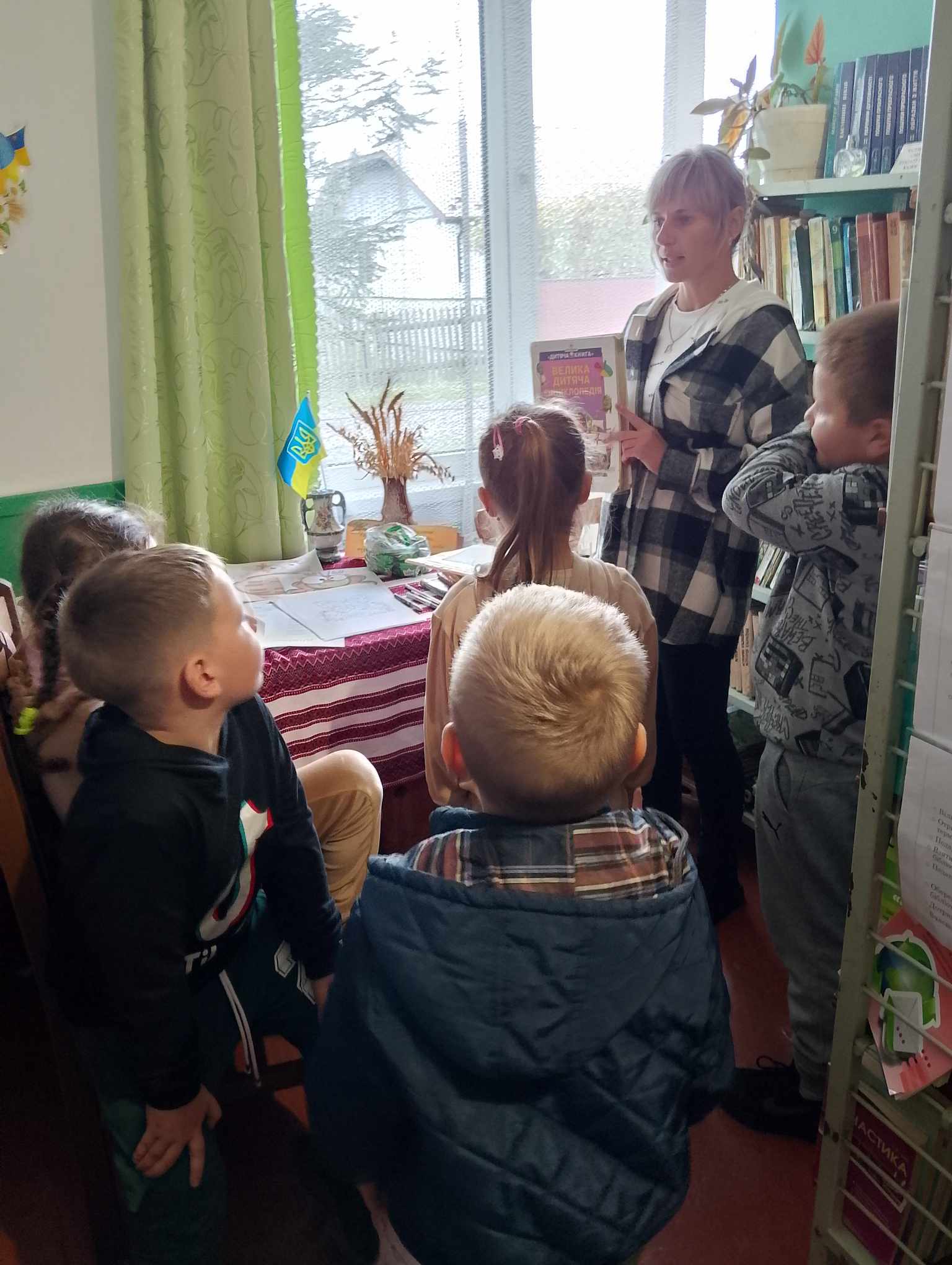 Презентація відео та віршів про війну в Україні
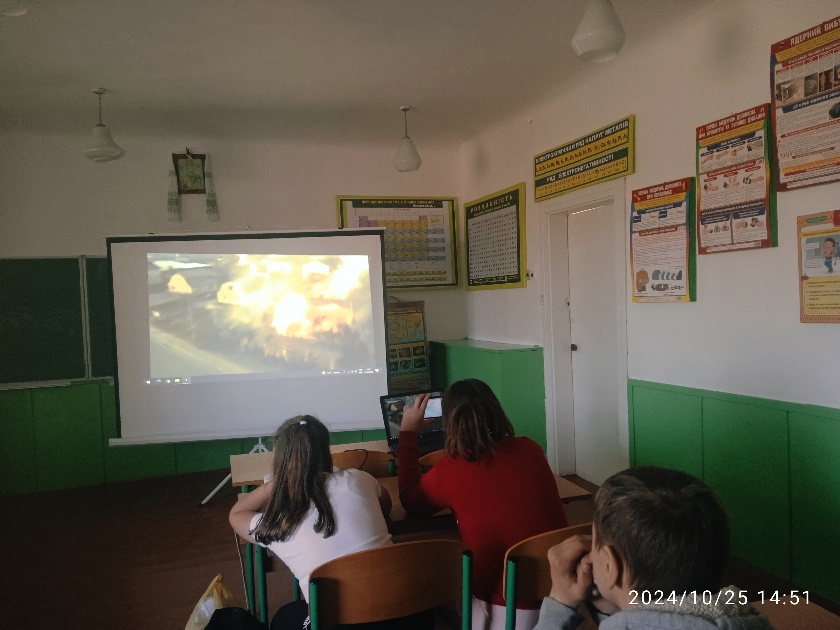 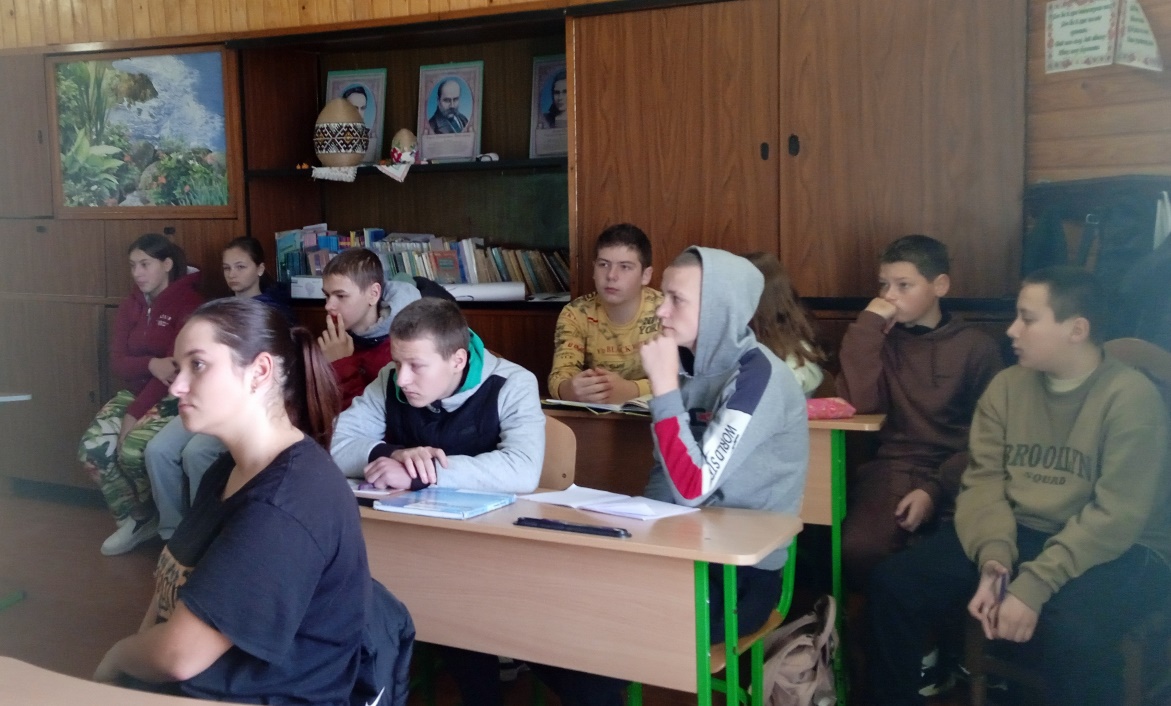 Поширення інформаційних аркушів «Вислови українських письменників про книгу»
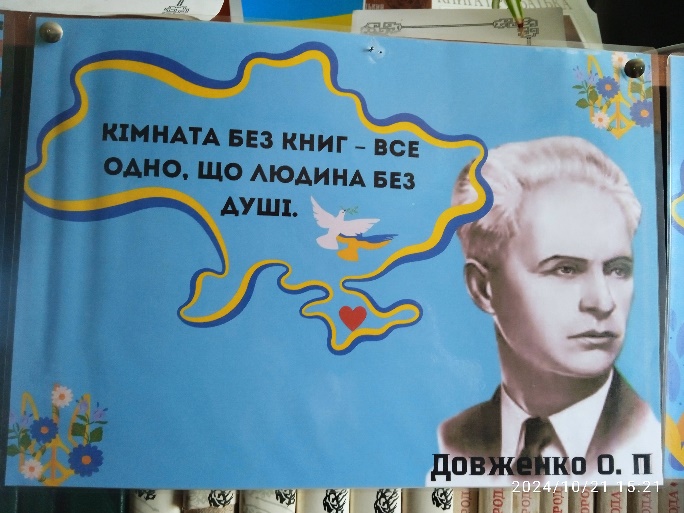 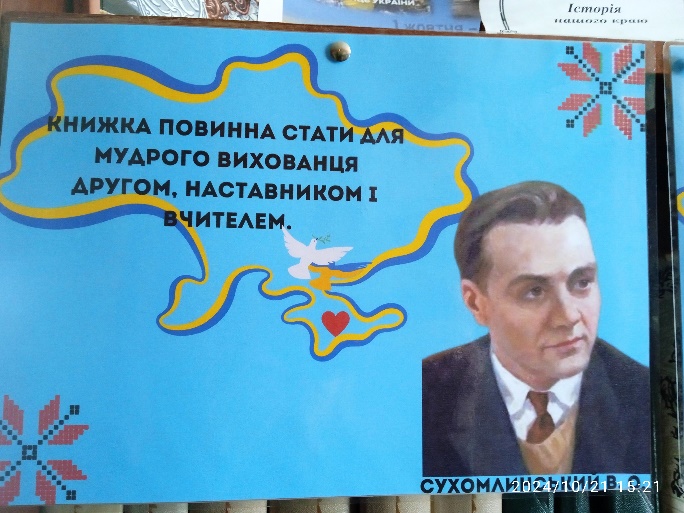 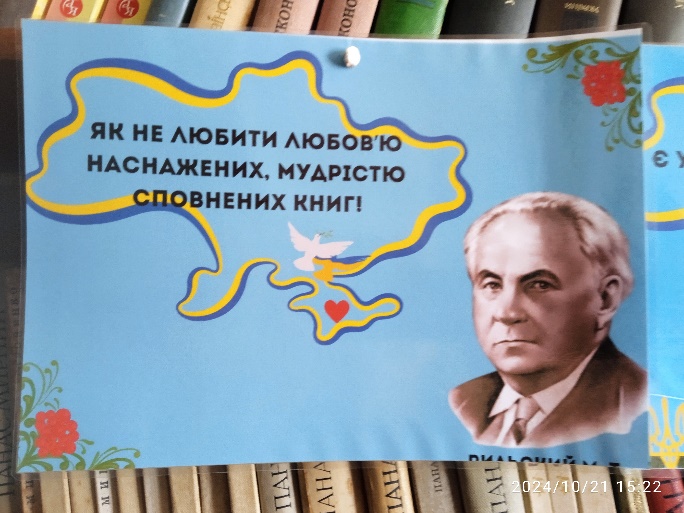 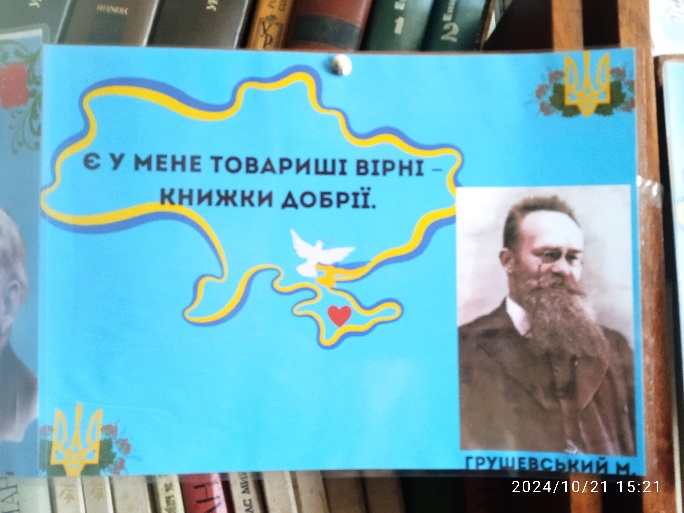 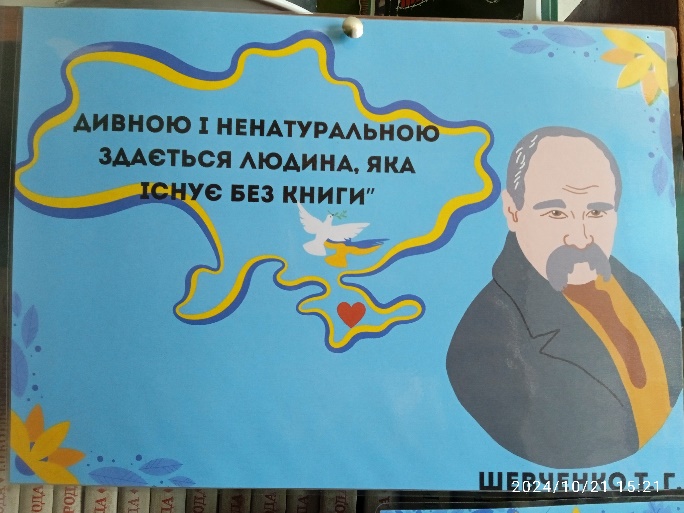 Філворд. «Бібліотека мудрості скарбниця».
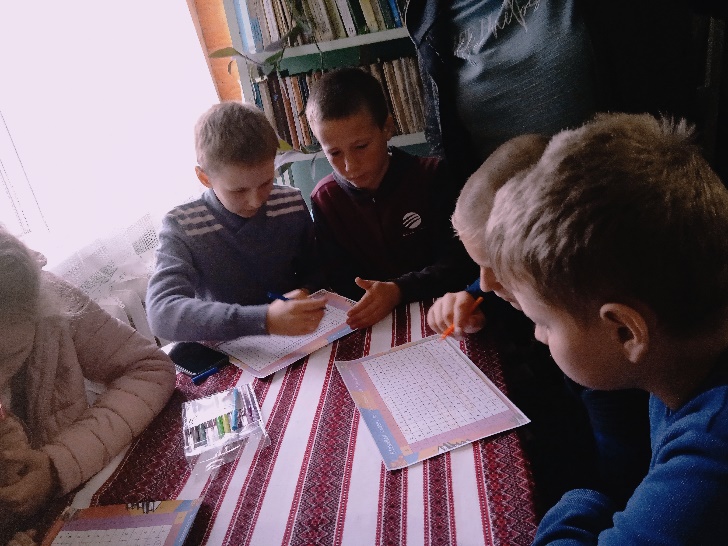 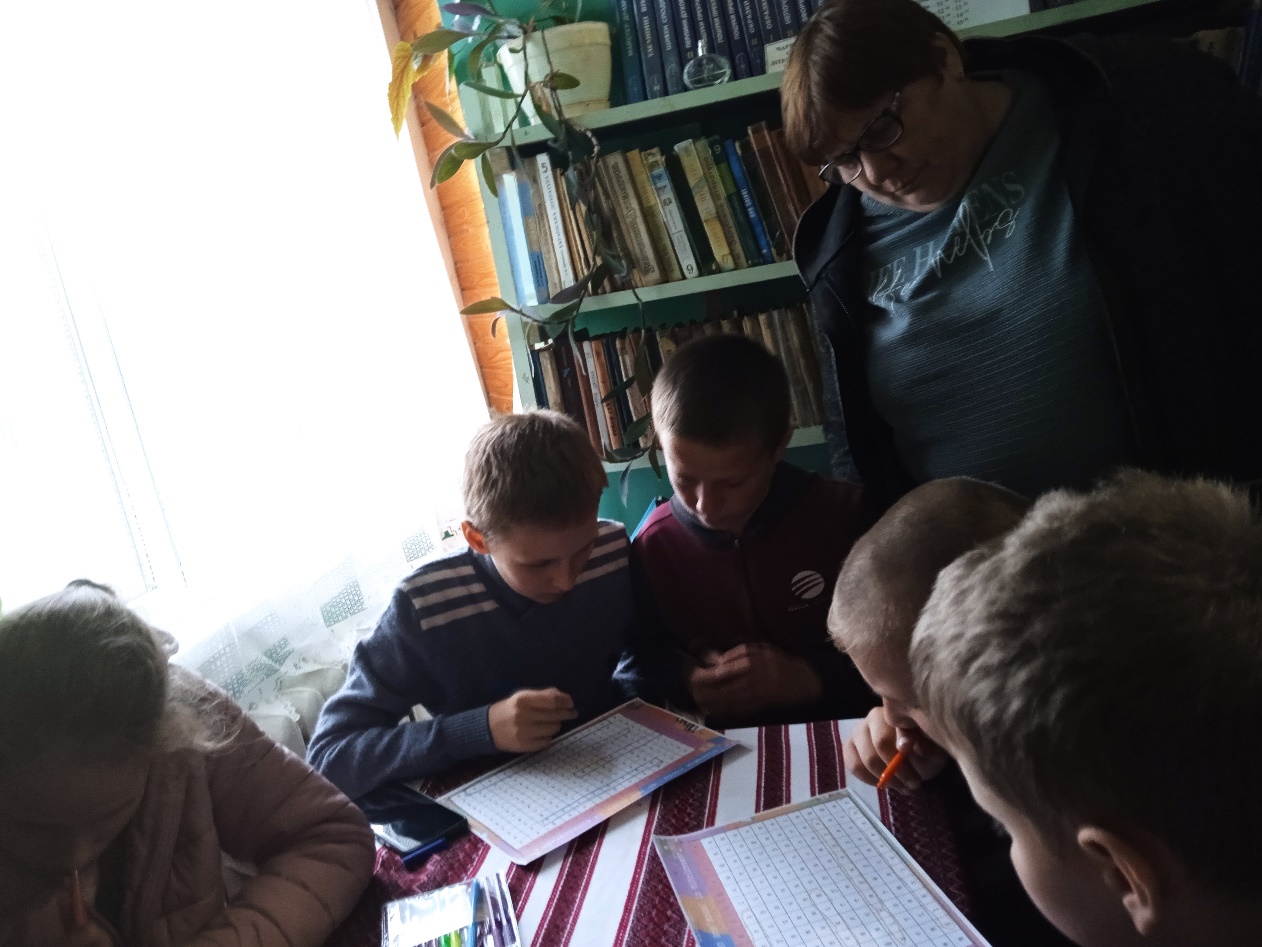 Бібліотечний аркуш «Моя улюблена книга»
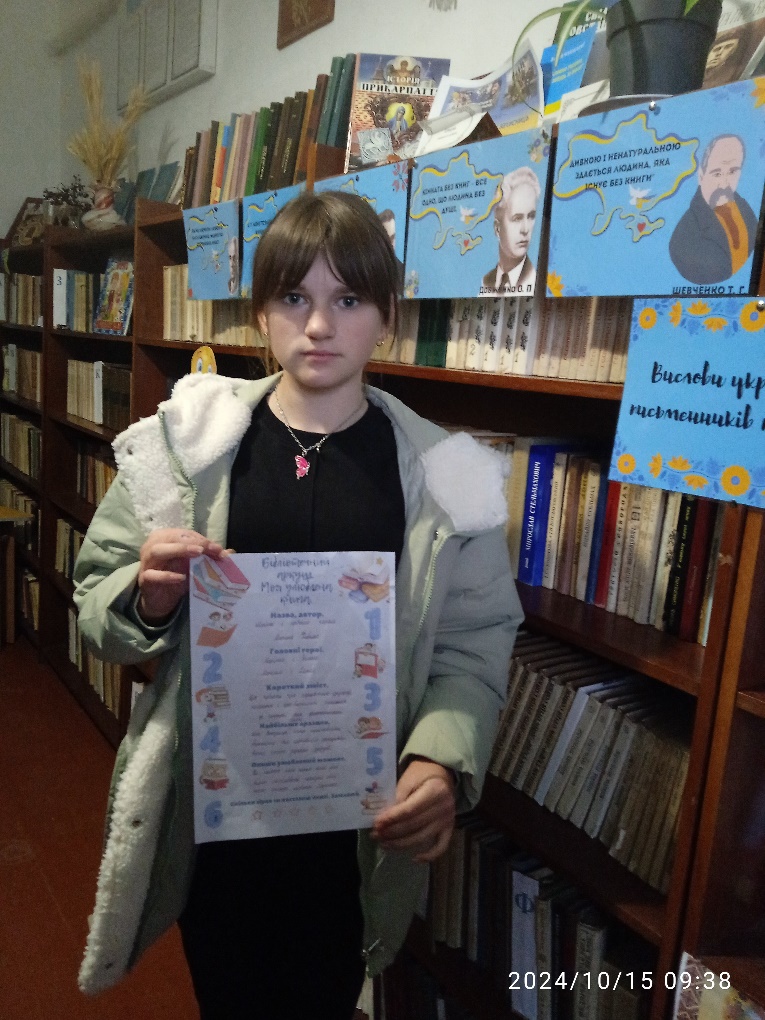 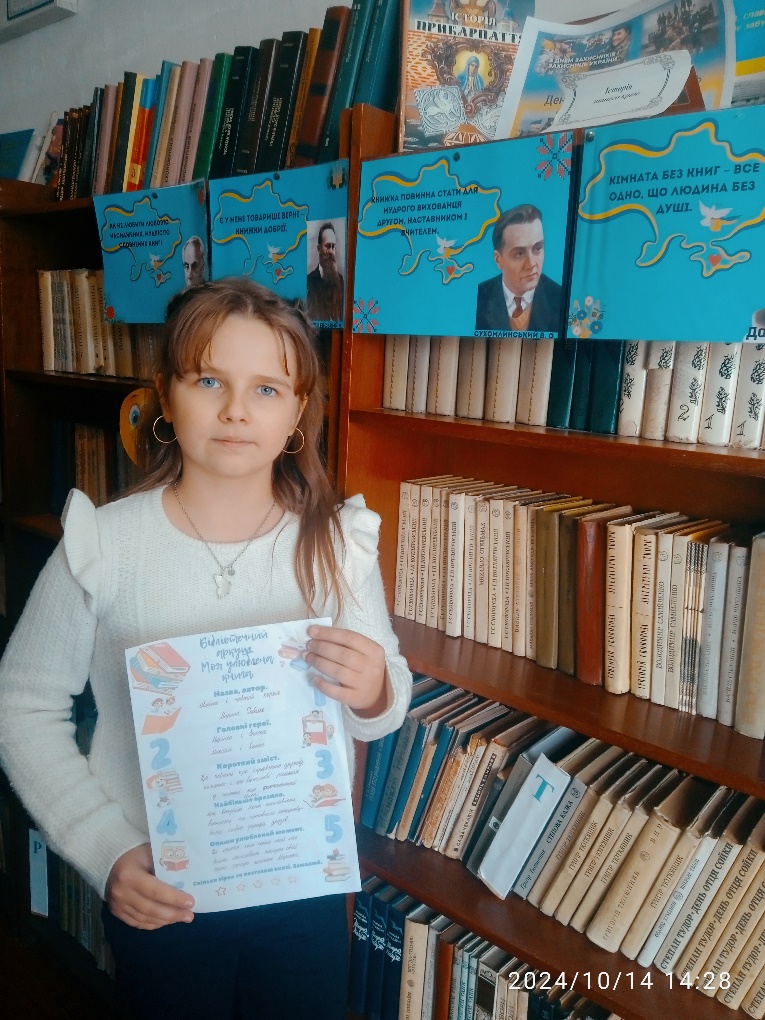 Бесіди : «Читання-це ключ до знань!», «Розважай свій розум- читай!»
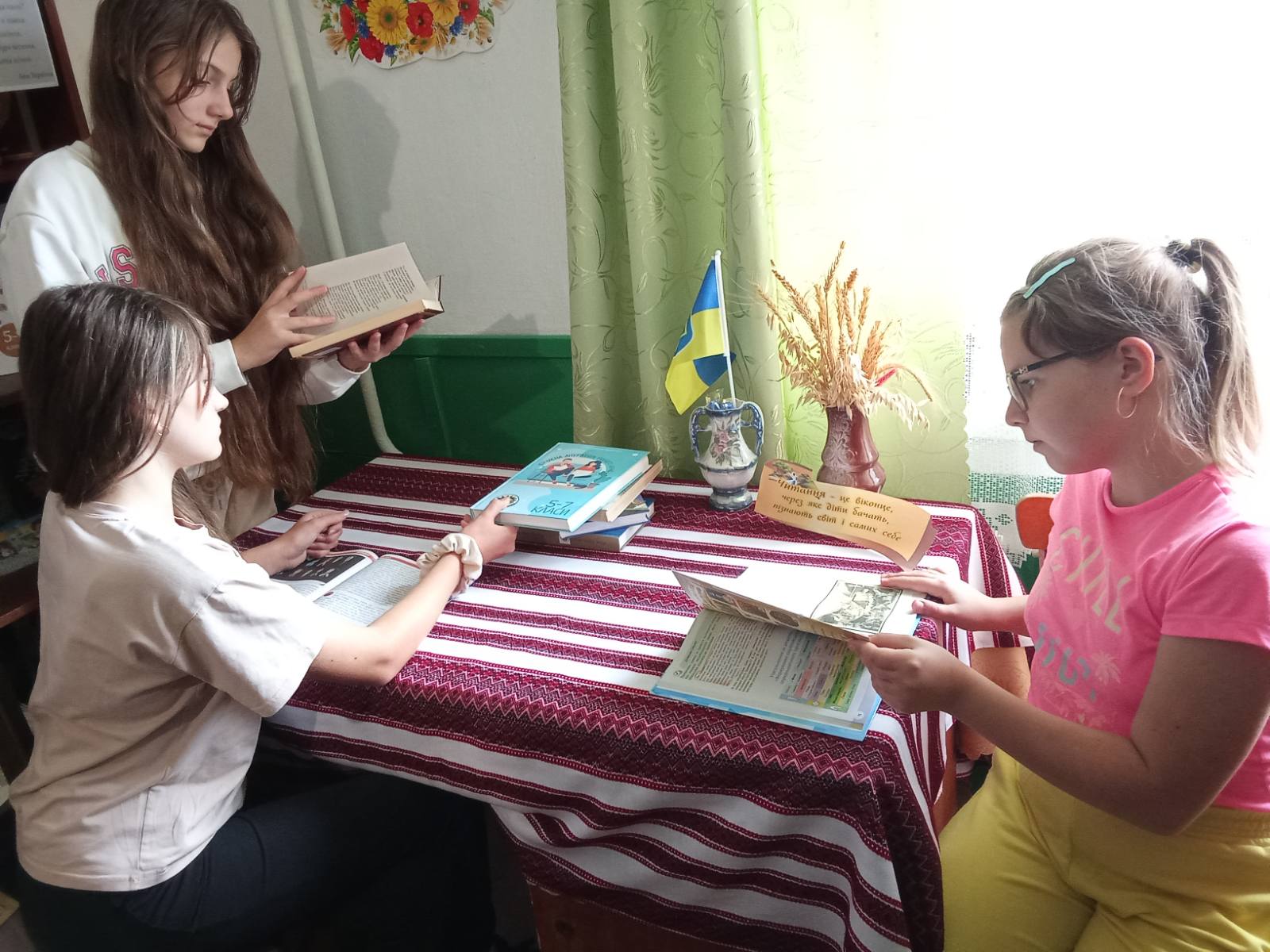 Благодійна акція « Подаруй бібліотеці книжку»
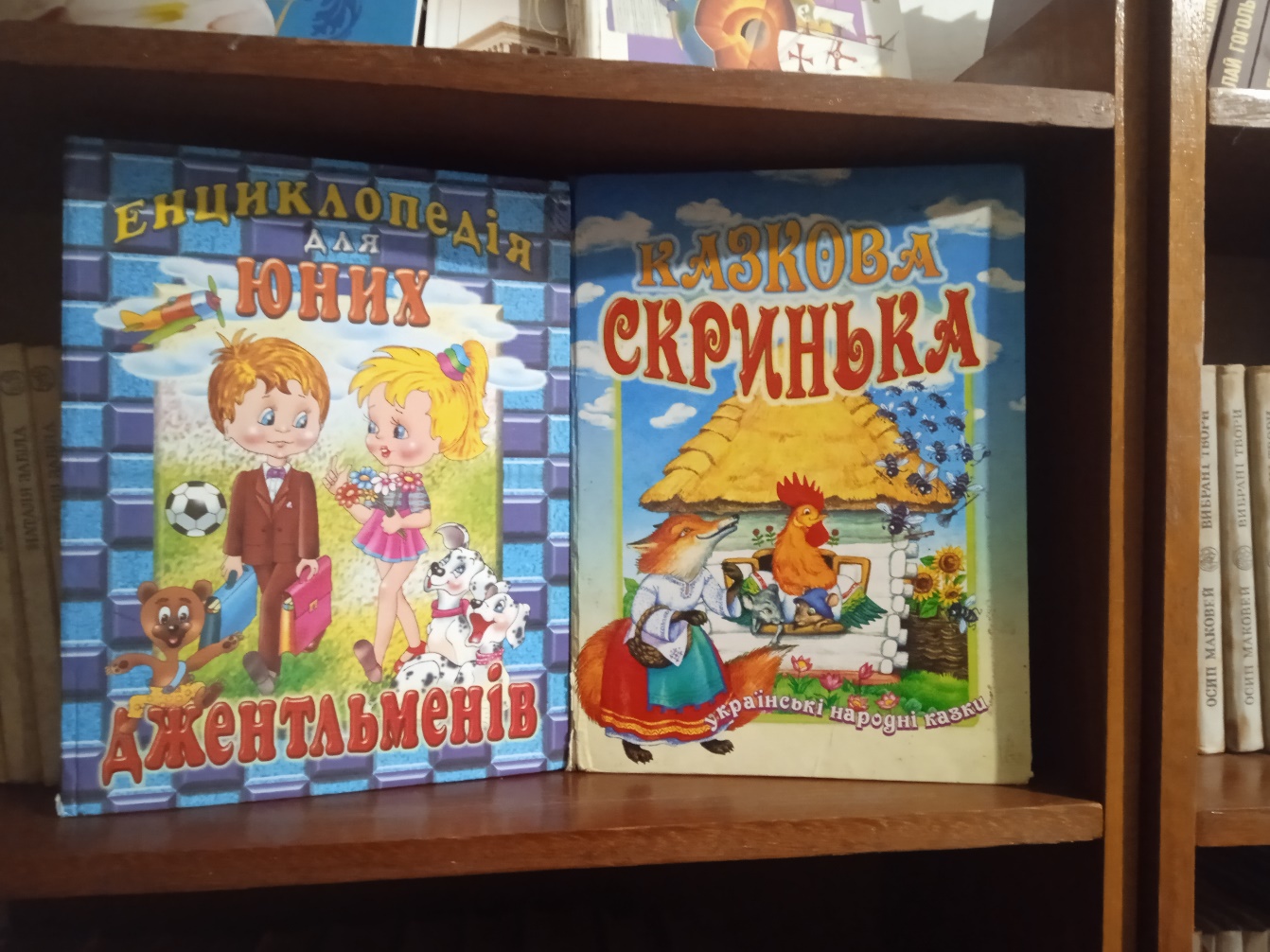 Кросворд в загадках про книгу
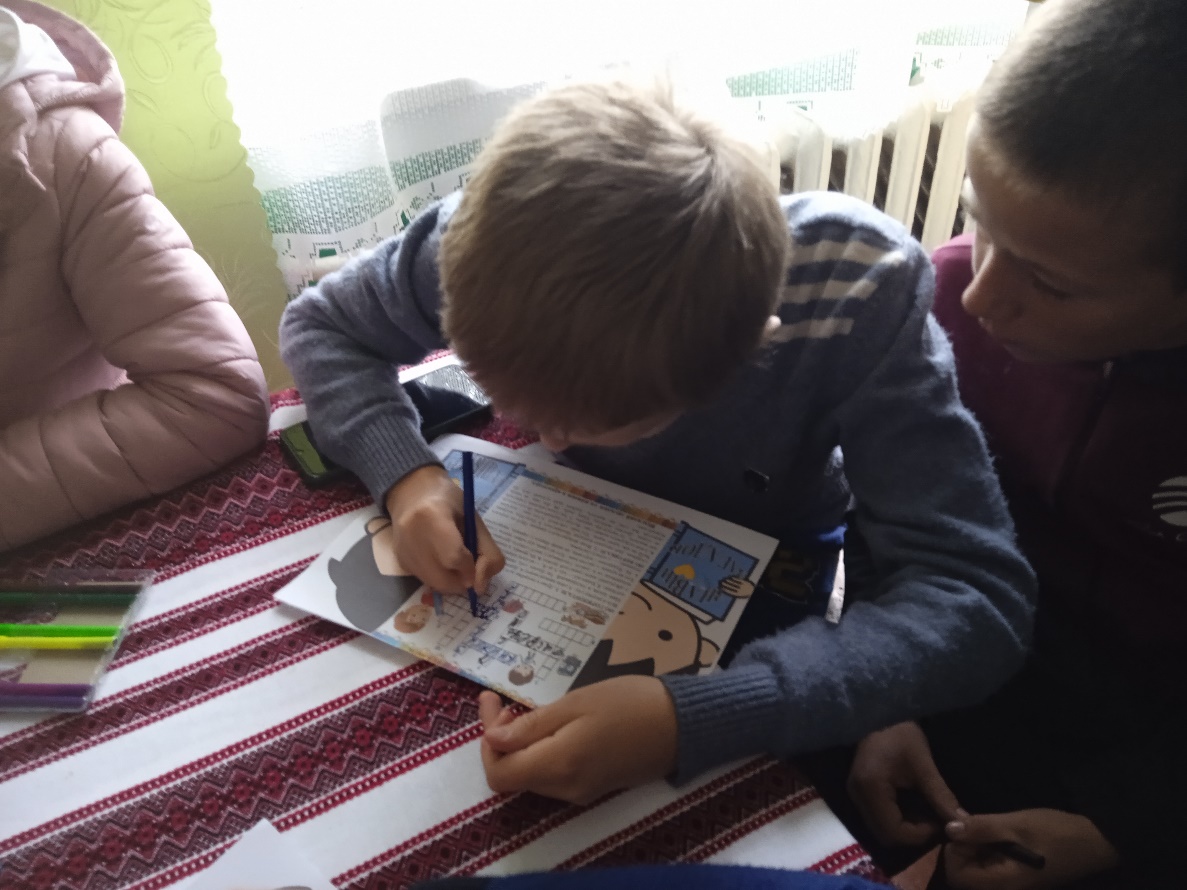 Об'єднай частинки прислів'я про книгу
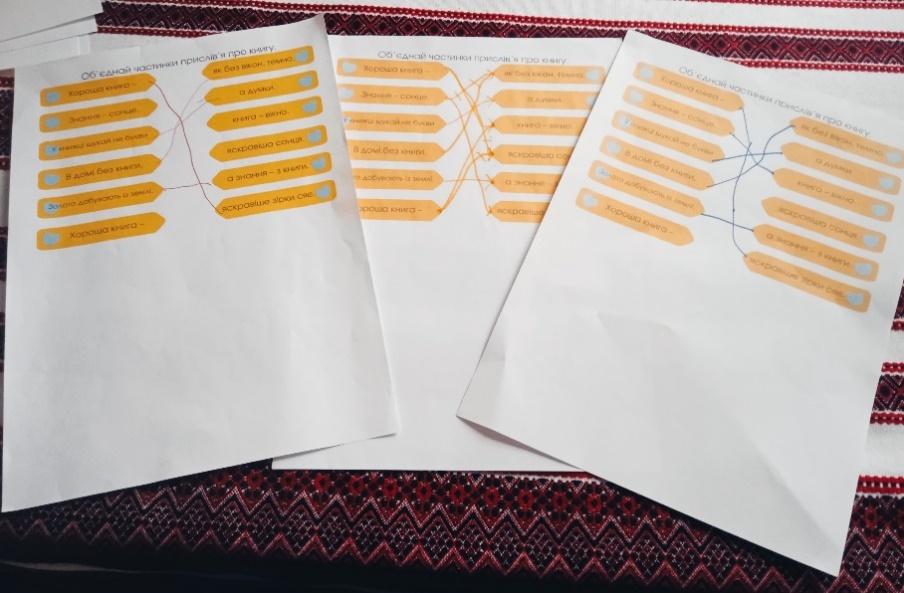 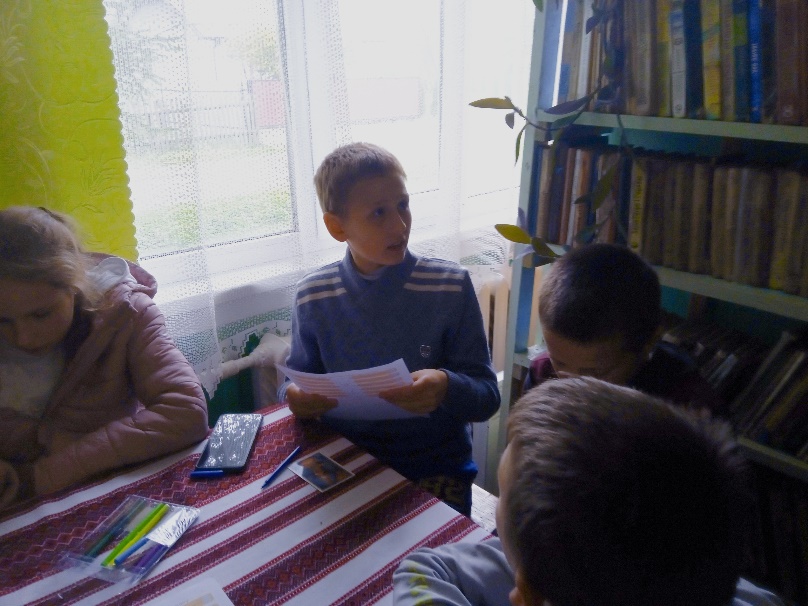 Інтерактивний тренажер для учнів початкових класів з дитячими віршами та завданням «Розмісти слово у відповідності, щоб прочитати повний віршик»
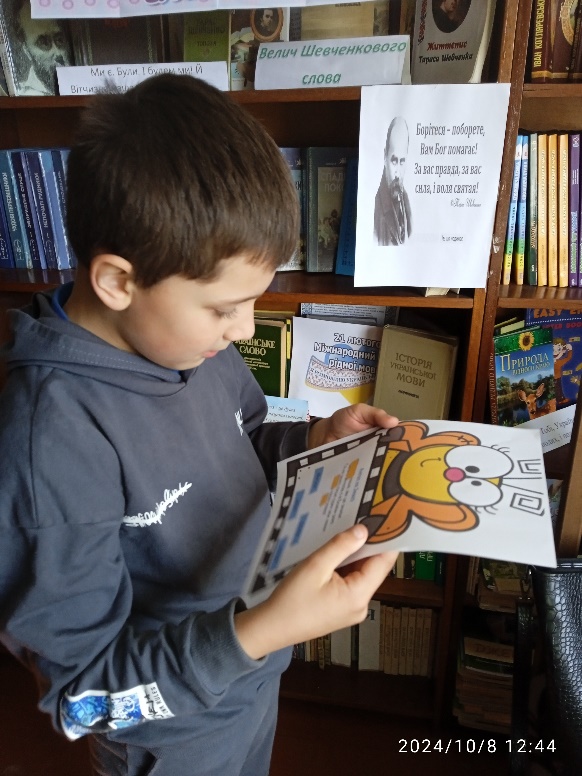 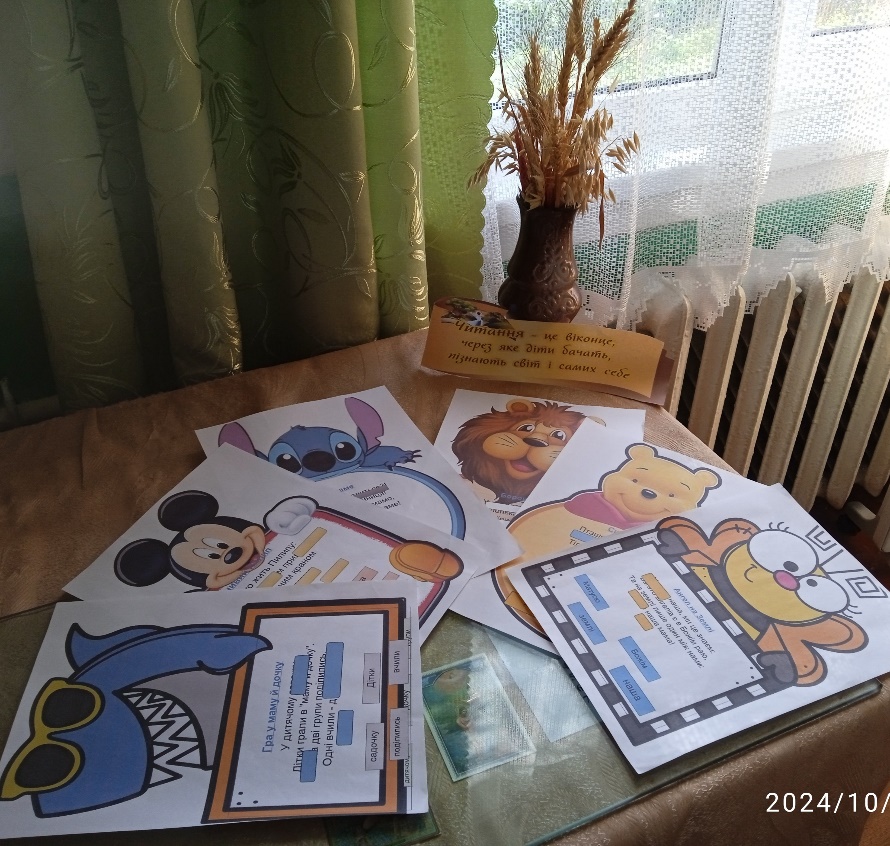 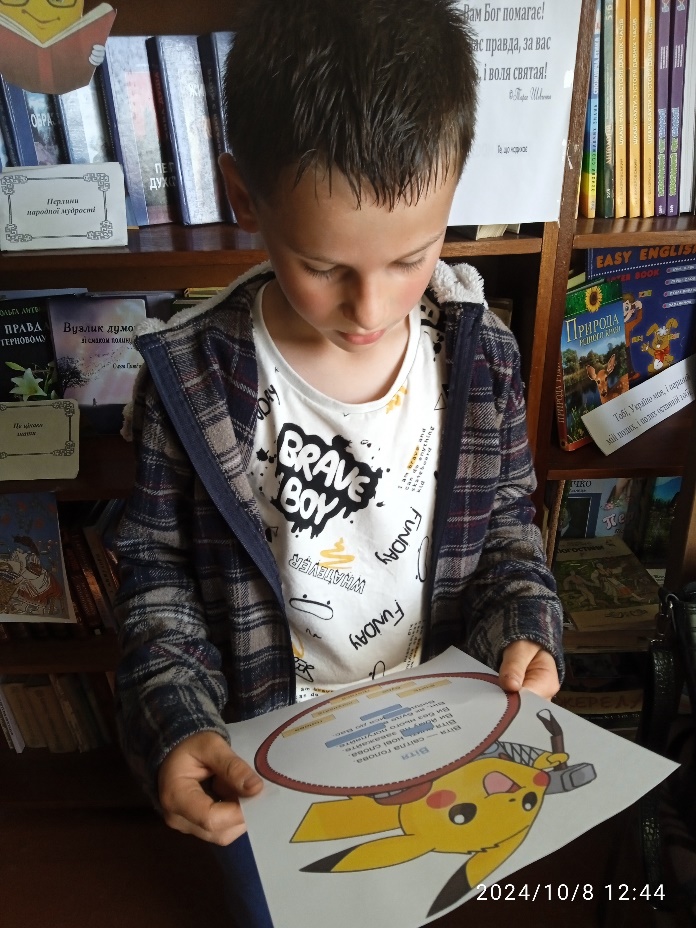 Гра «Співстав автора і назву»
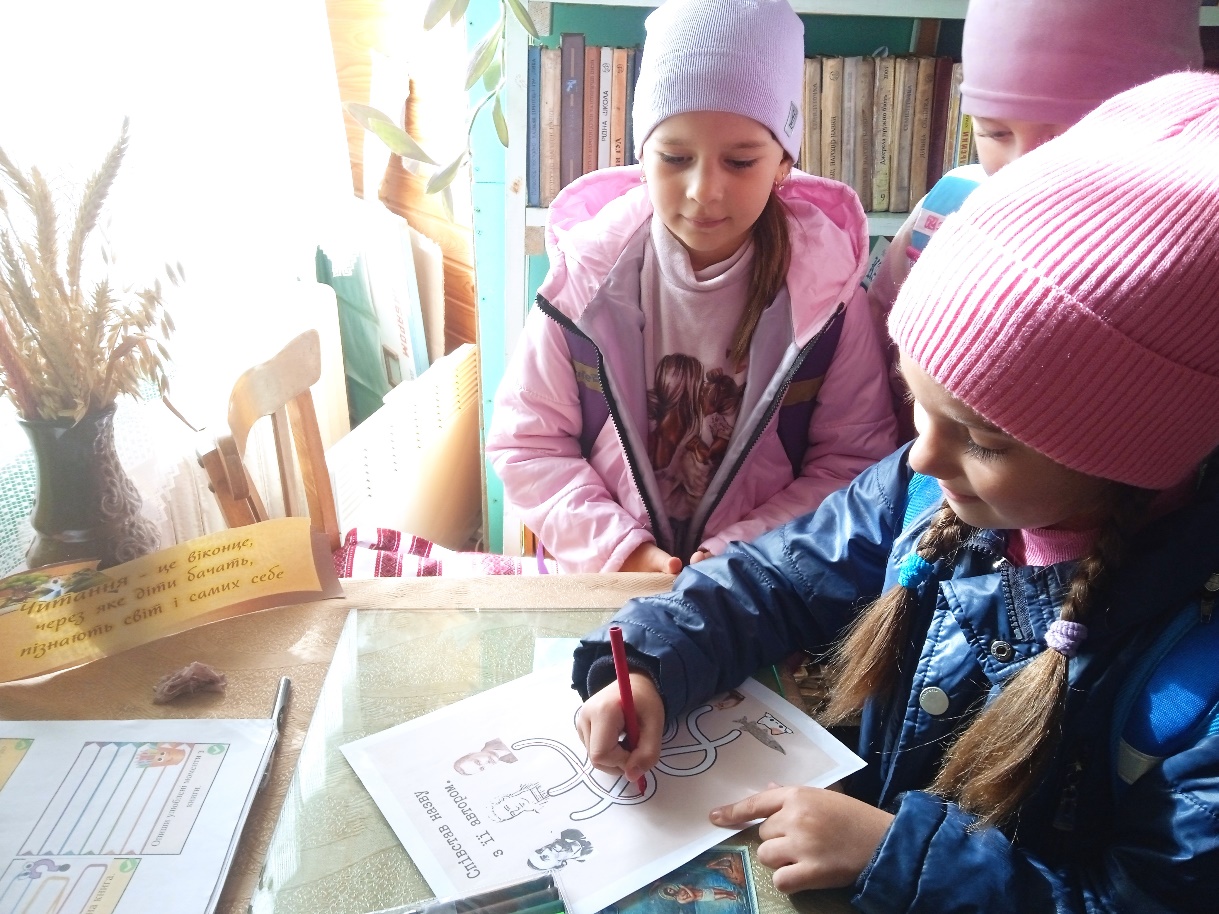 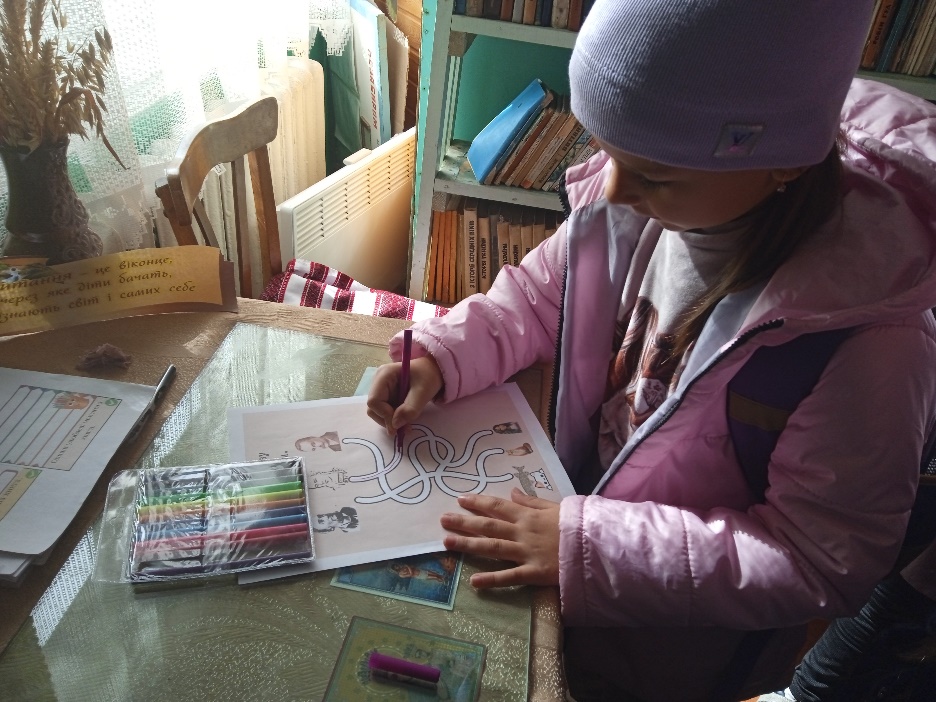 Тематична викладка «Наша мова калинова!»
Гостинці для читачів бібліотеки, які долучилися до організації та проведення місячника.